MENTAL
IT’S  TIME FOR…
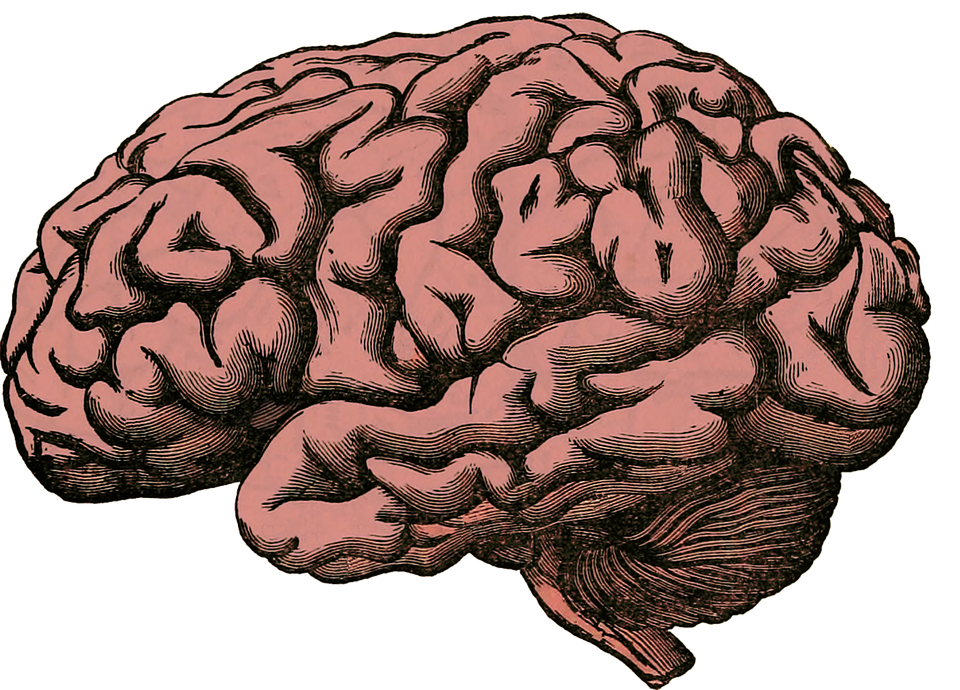 MATH!
BASIC ALGEBRA REVIEW!
LESSON #1: BEGINNER LEVEL (+ & - ONLY)
JACOB M. LIGHTBODY © 2016
DIRECTIONS: TRY TO SOLVE THE FOLLOWING PROBLEMS USING MENTAL MATH. CLICK ON YOUR ANSWER CHOICE ONCE YOU’VE MADE UP YOUR MIND.
REMINDER: YOU MAY FIND IT HELPFUL TO USE THE ANSWER CHOICES AS HINTS.
1.) USE MENTAL MATH TO FIND THE ANSWER.
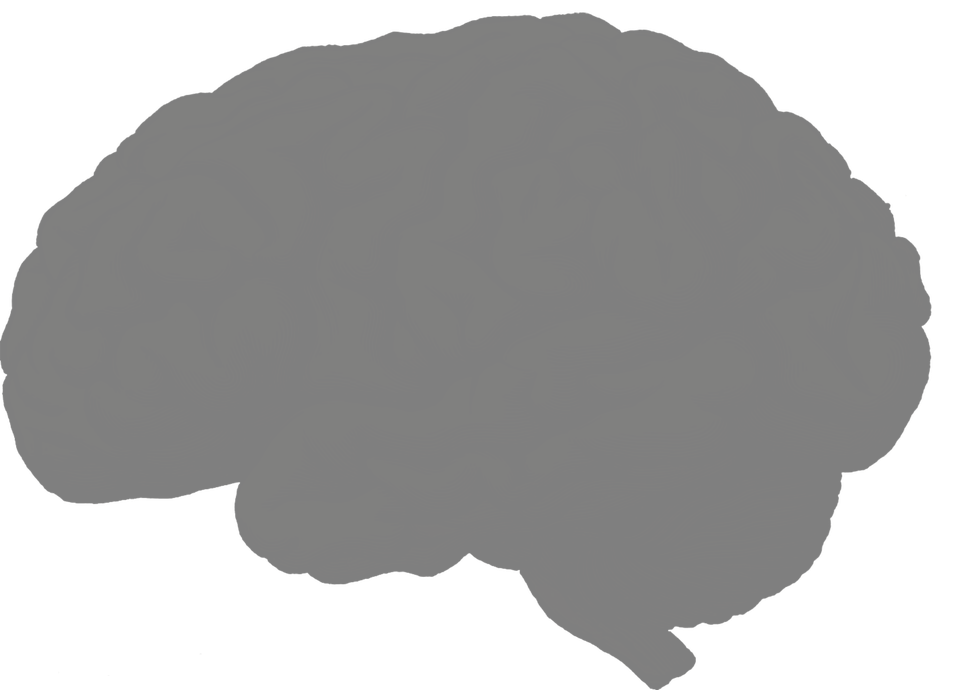 A.)   n = 7
3 + n = 10
B.)   n = 13
C.)   n = 5
D.)    n = 8
GO BACK!
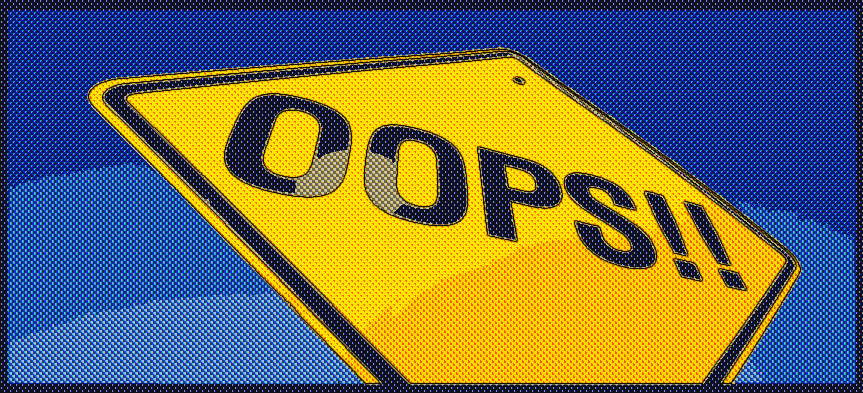 GO FORWARD!
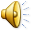 You got it!
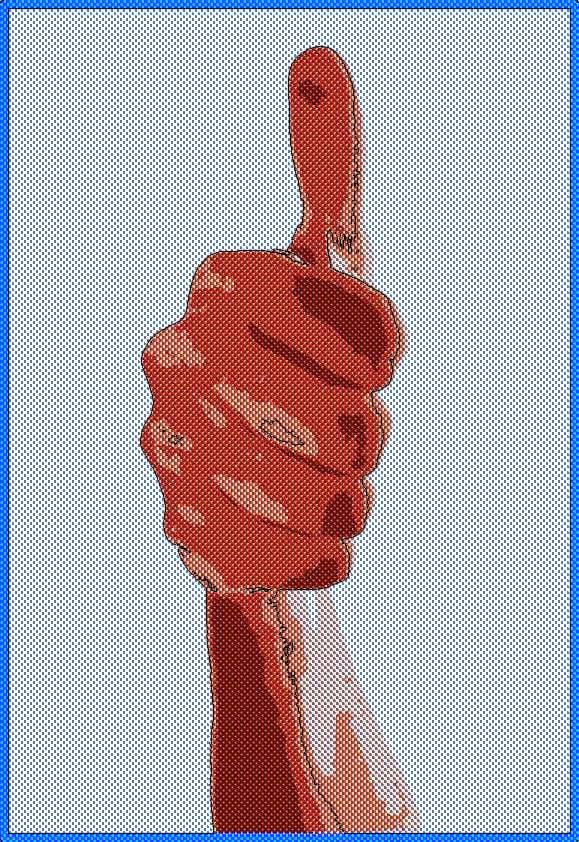 GO FORWARD!
2.) USE MENTAL MATH TO FIND THE ANSWER.
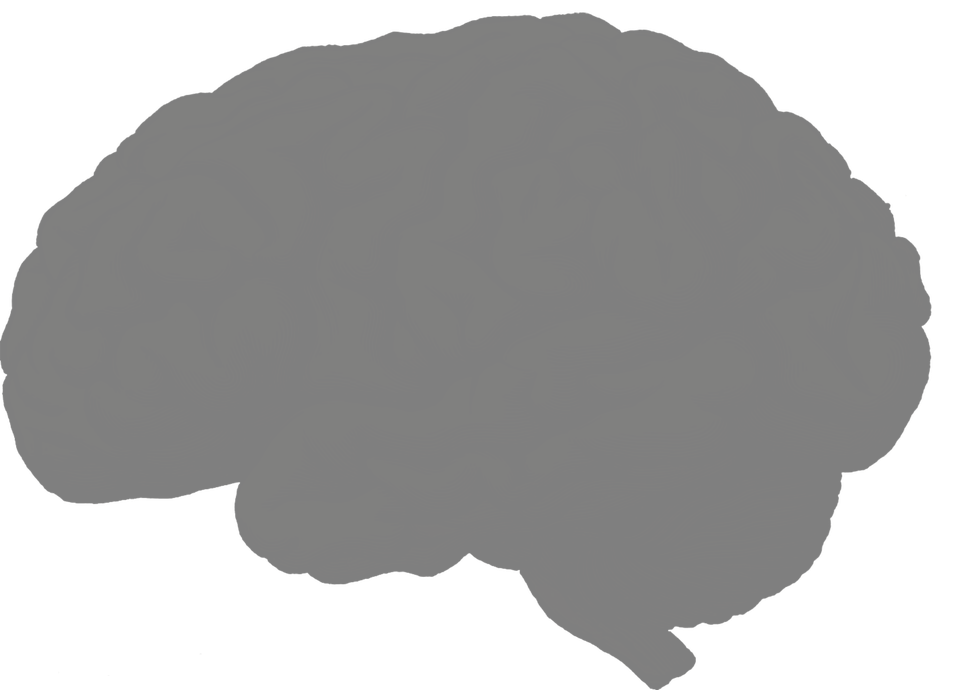 A.)  x = 12
x - 4 = 12
B.)  x = 10
C.)  x = 16
D.)  x = 8
GO BACK!
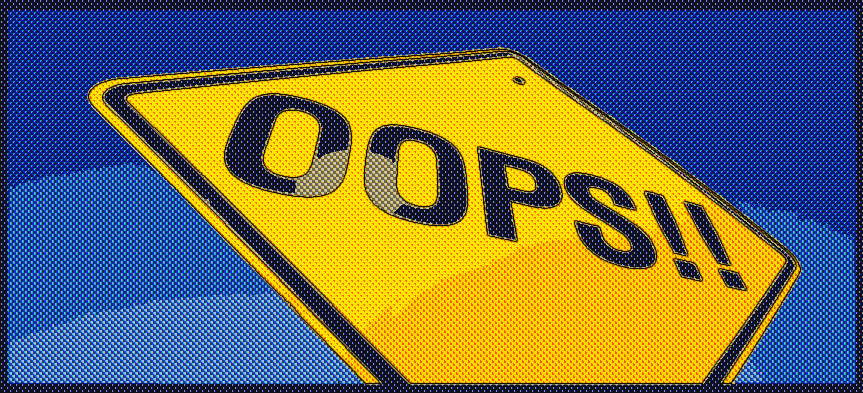 GO FORWARD!
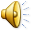 You got it!
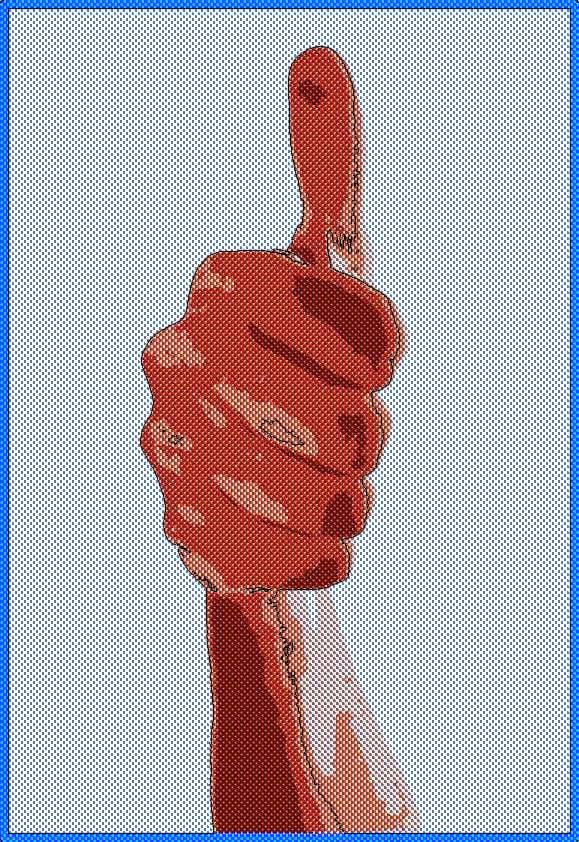 GO FORWARD!
3.) USE MENTAL MATH TO FIND THE ANSWER.
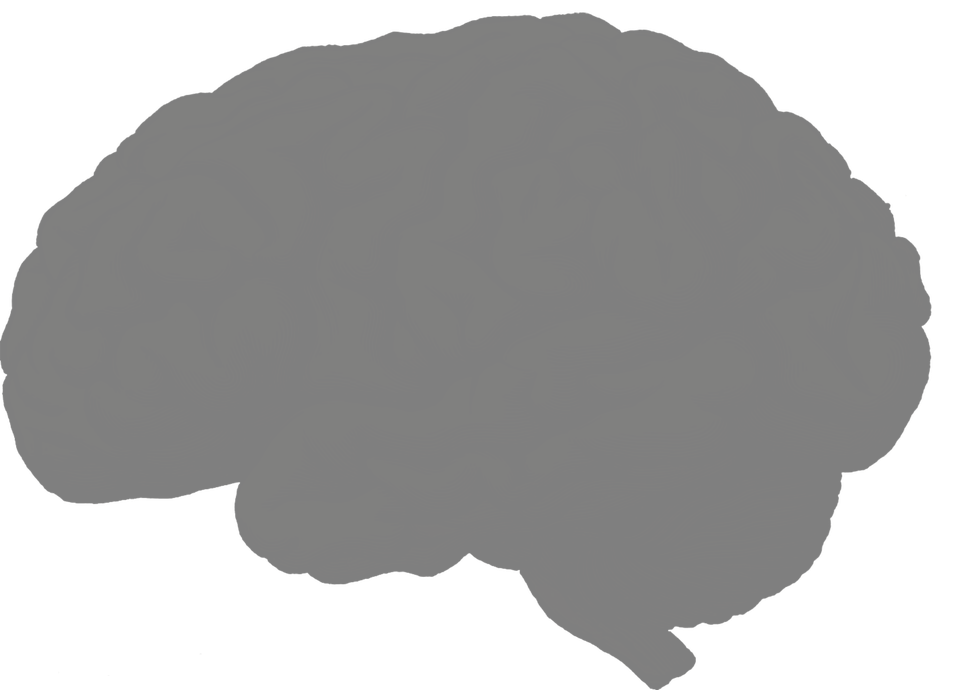 A.)  y = 11
12 + y = 20
B.)  y = 9
C.)  y = 8
D.)  y = 6
GO BACK!
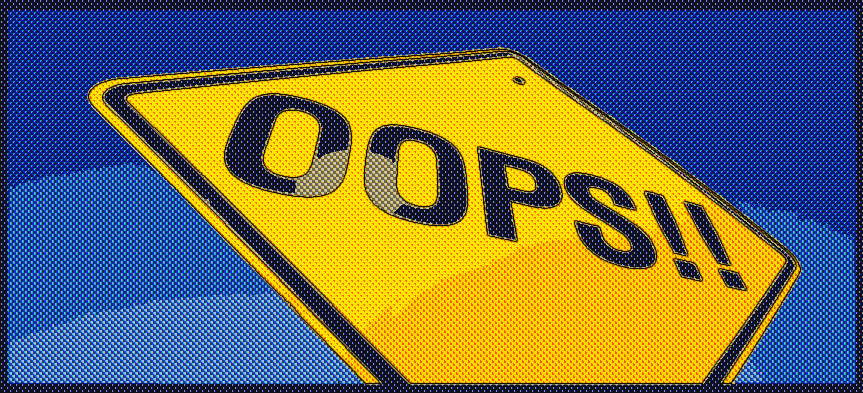 GO FORWARD!
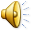 You got it!
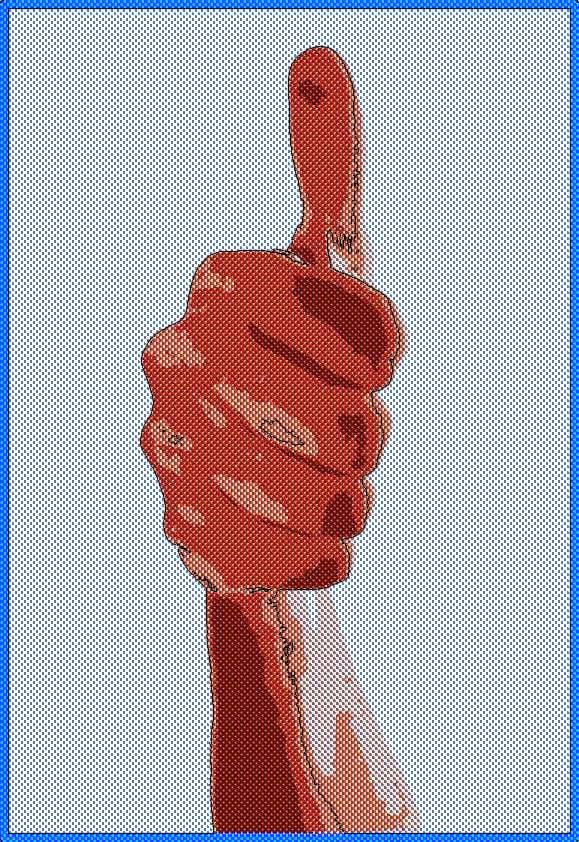 GO FORWARD!
4.) USE MENTAL MATH TO FIND THE ANSWER.
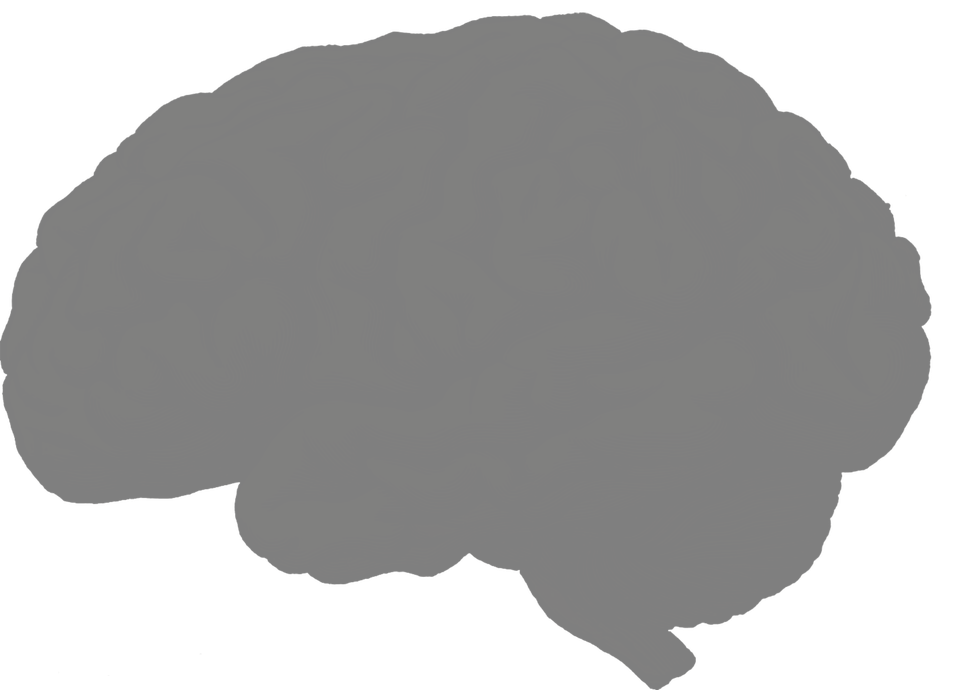 A.)  n = 7
19 - n = 11
B.)  n = 8
C.)  n = 9
D.)  n = 10
GO BACK!
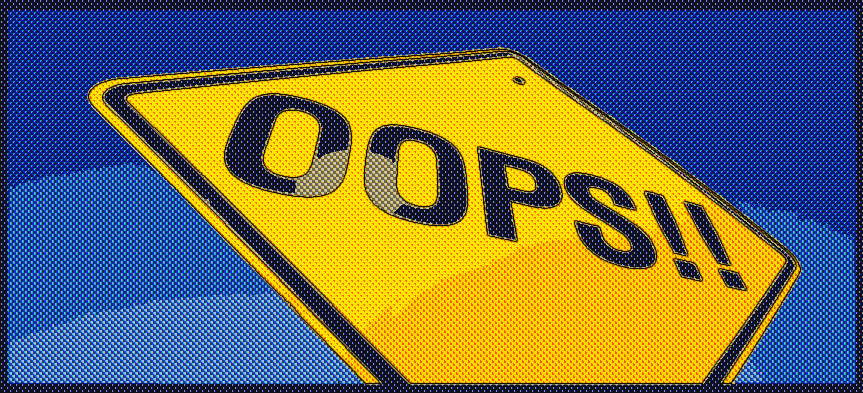 GO FORWARD!
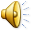 You got it!
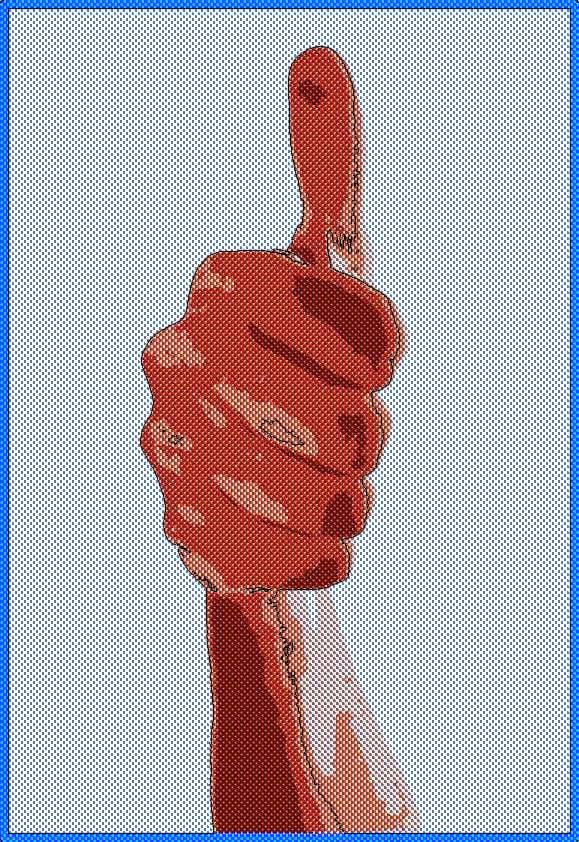 GO FORWARD!
5.) USE MENTAL MATH TO FIND THE ANSWER.
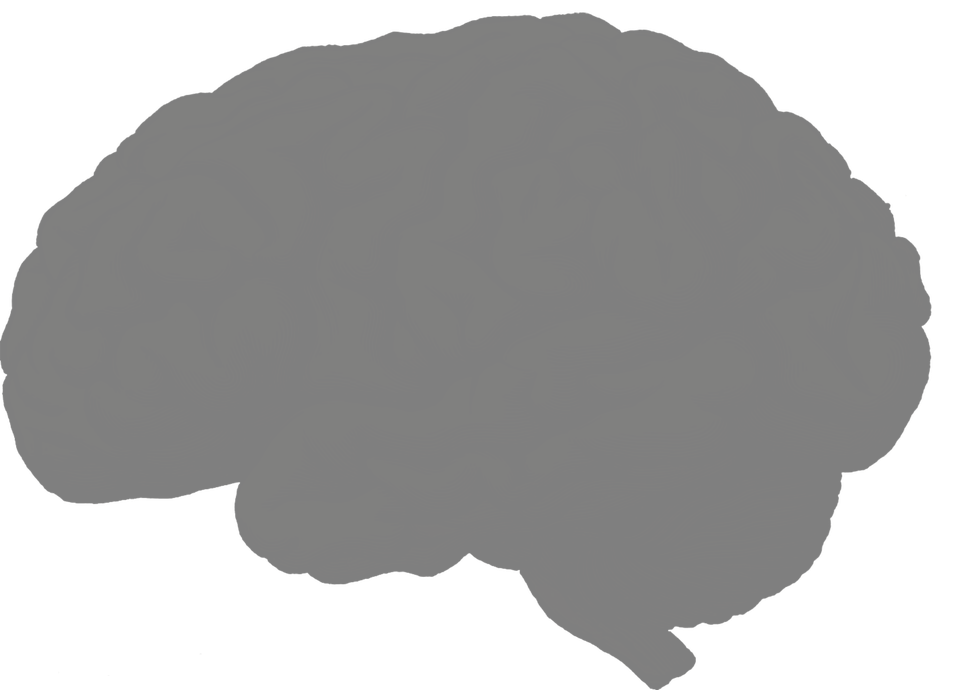 A.)  y = 6
5 = 4 + y
B.)  y = 5
C.)  y = 3
D.)  y = 1
GO BACK!
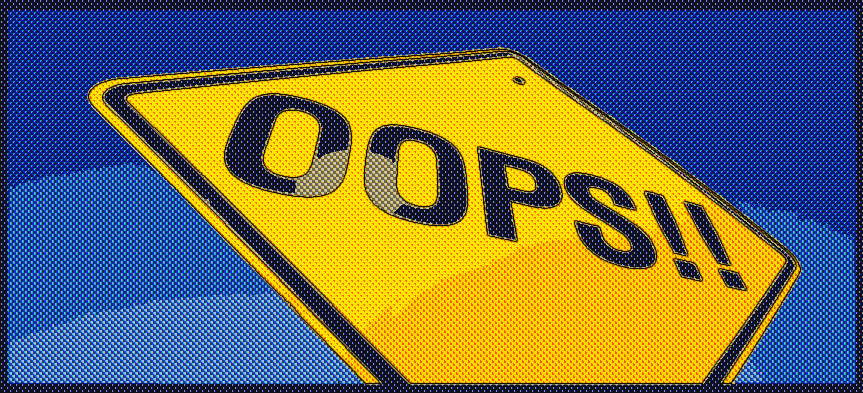 GO FORWARD!
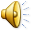 You got it!
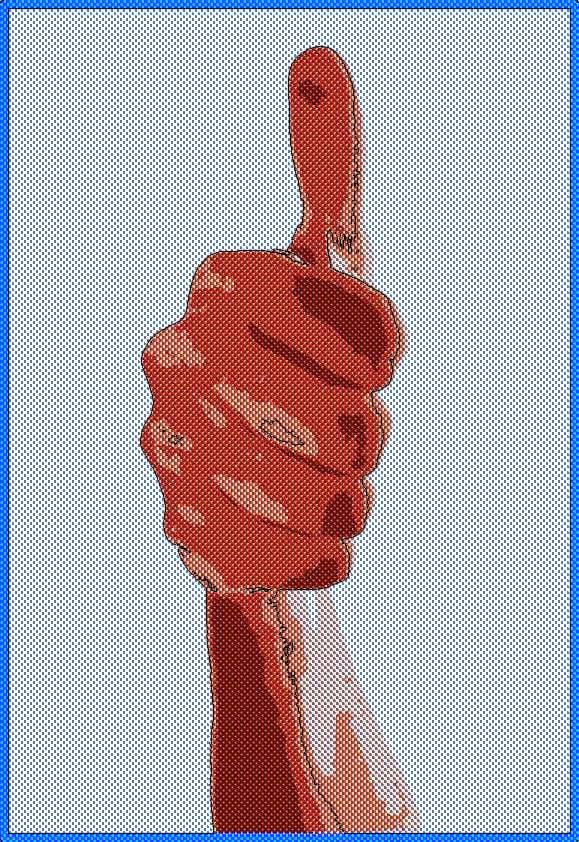 GO FORWARD!
6.) USE MENTAL MATH TO FIND THE ANSWER.
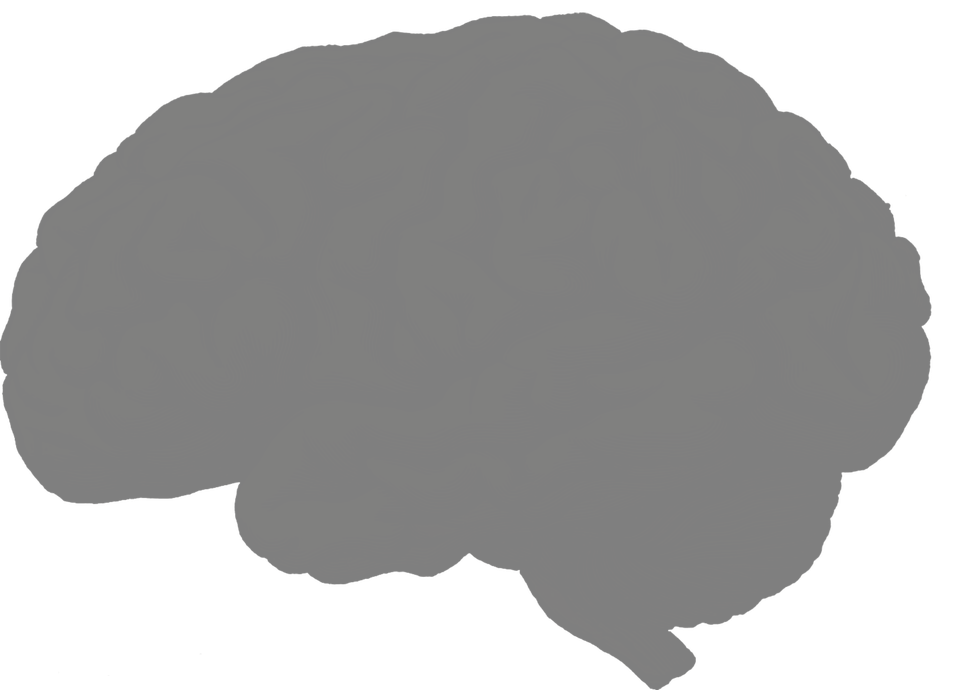 A.)  n = 6
3 = 9 - n
B.)  n = 3
C.)  n = 12
D.)  n = 7
GO BACK!
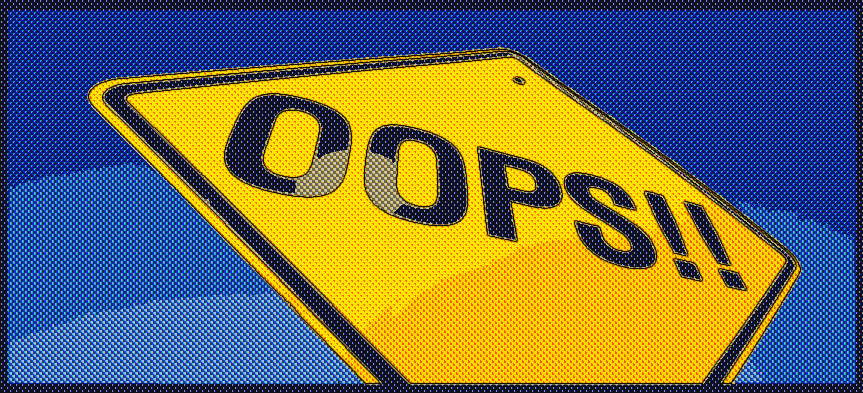 GO FORWARD!
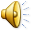 You got it!
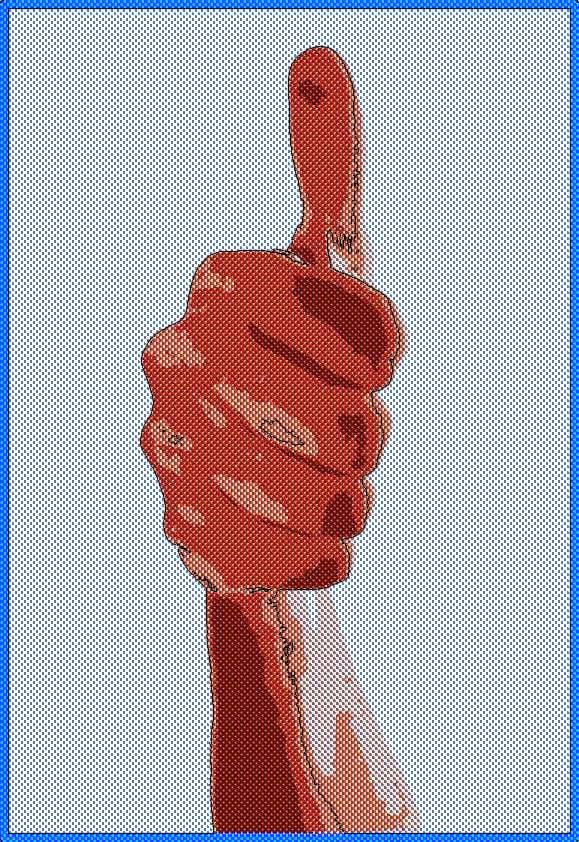 GO FORWARD!
7.) USE MENTAL MATH TO FIND THE ANSWER.
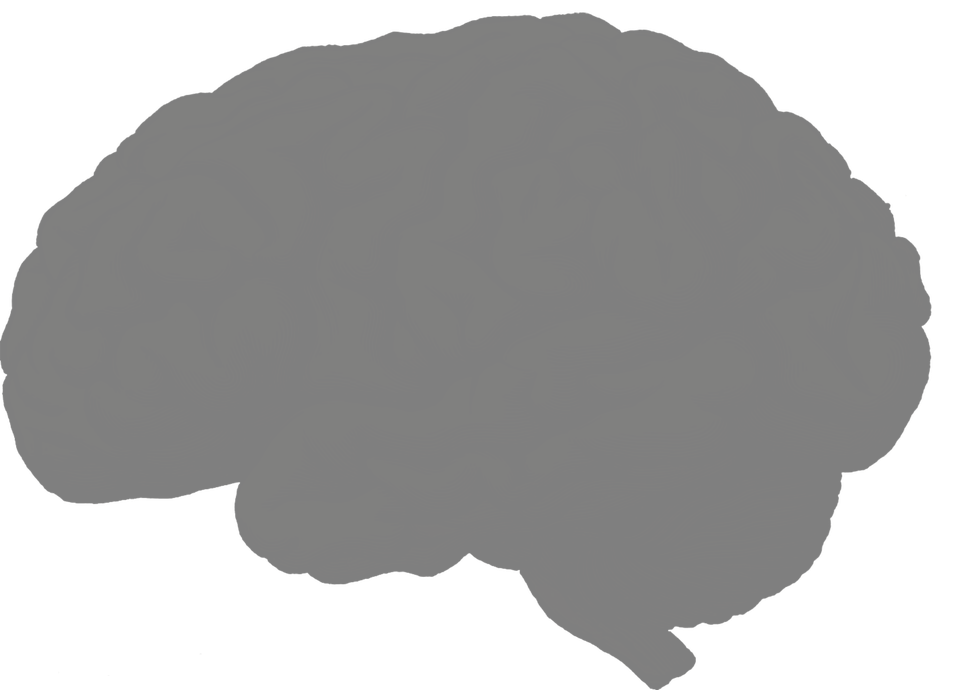 A.)  x = 8
16 + x = 20
B.)  x = 4
C.)  x = 24
D.)  x = 6
GO BACK!
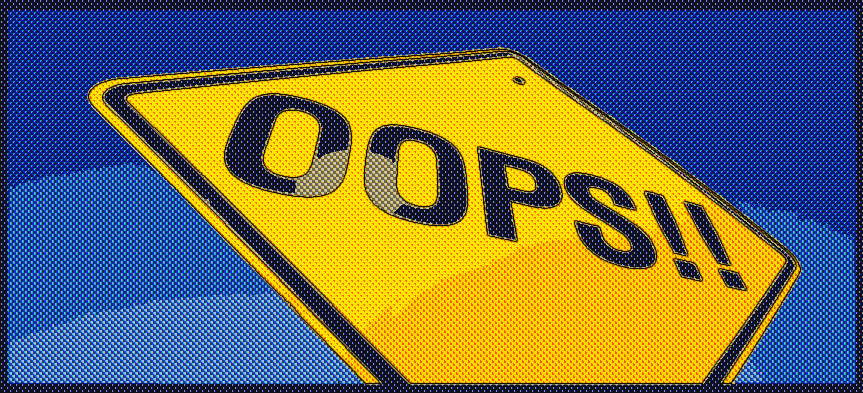 GO FORWARD!
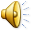 You got it!
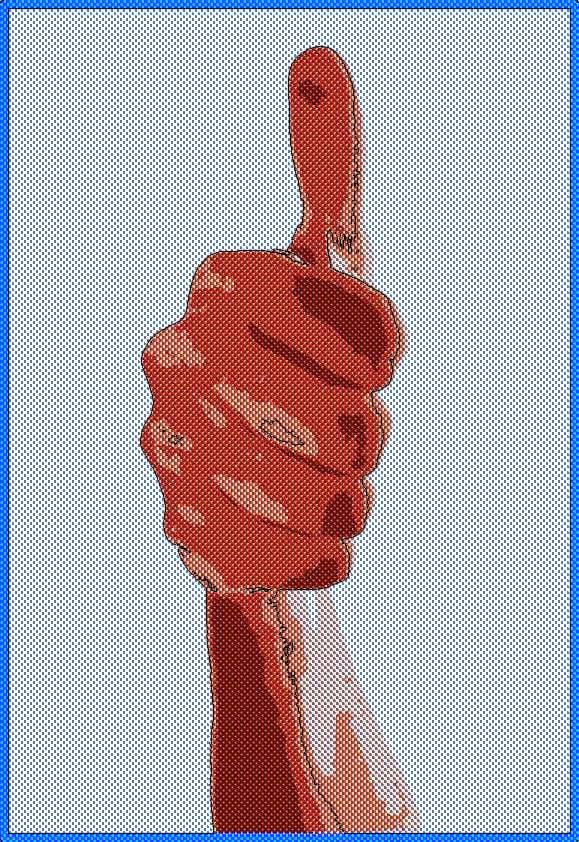 GO FORWARD!
8.) USE MENTAL MATH TO FIND THE ANSWER.
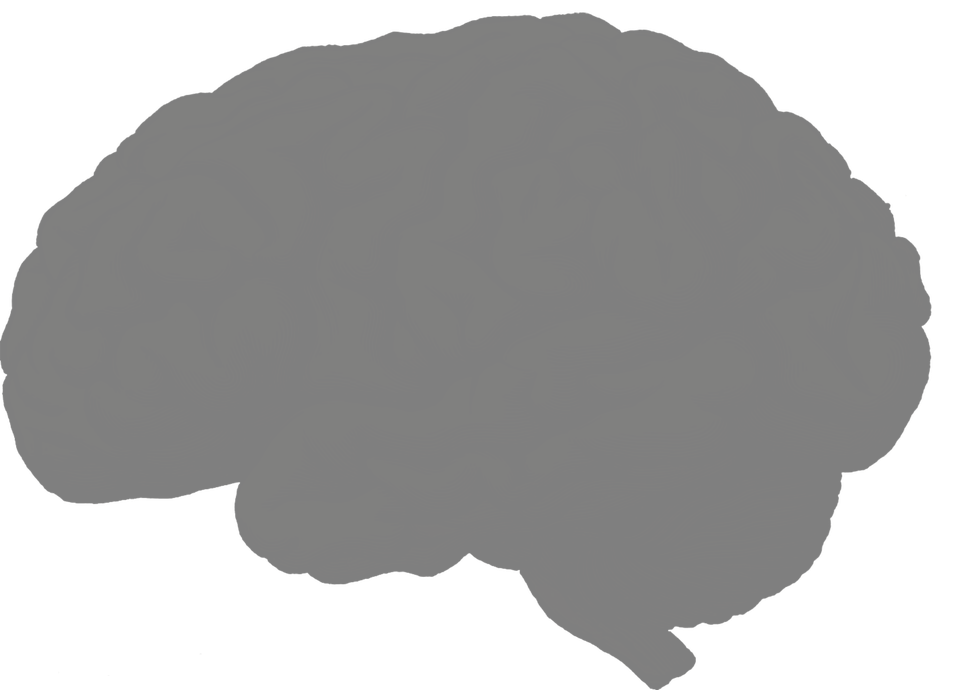 A.)  x = 2
6 = x + 4
B.)  x = 4
C.)  x = 8
D.)  x = 10
GO BACK!
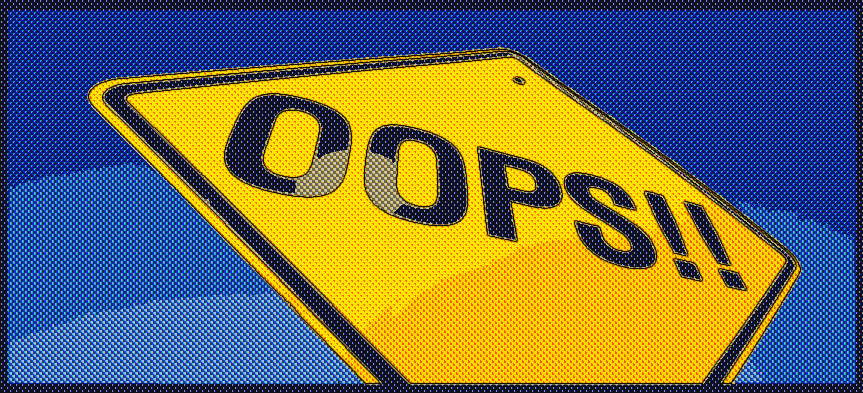 GO FORWARD!
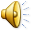 You got it!
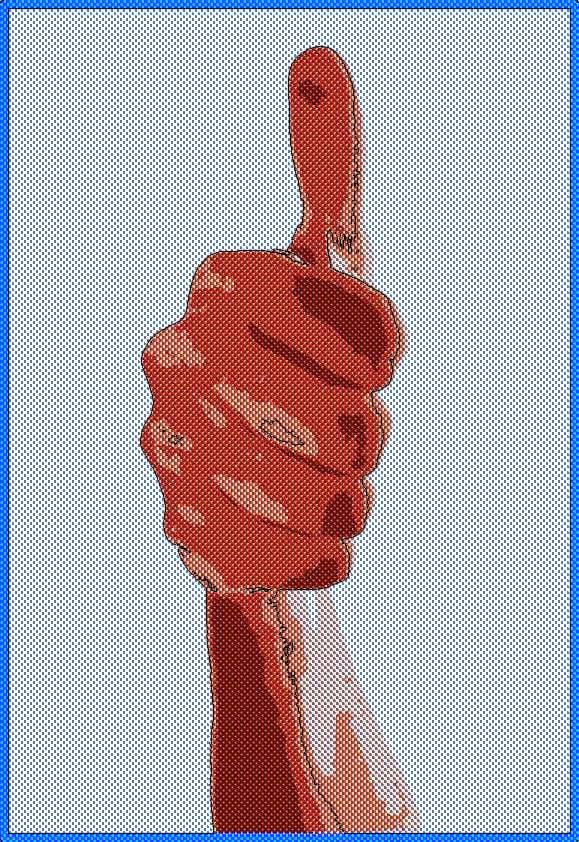 GO FORWARD!
9.) USE MENTAL MATH TO FIND THE ANSWER.
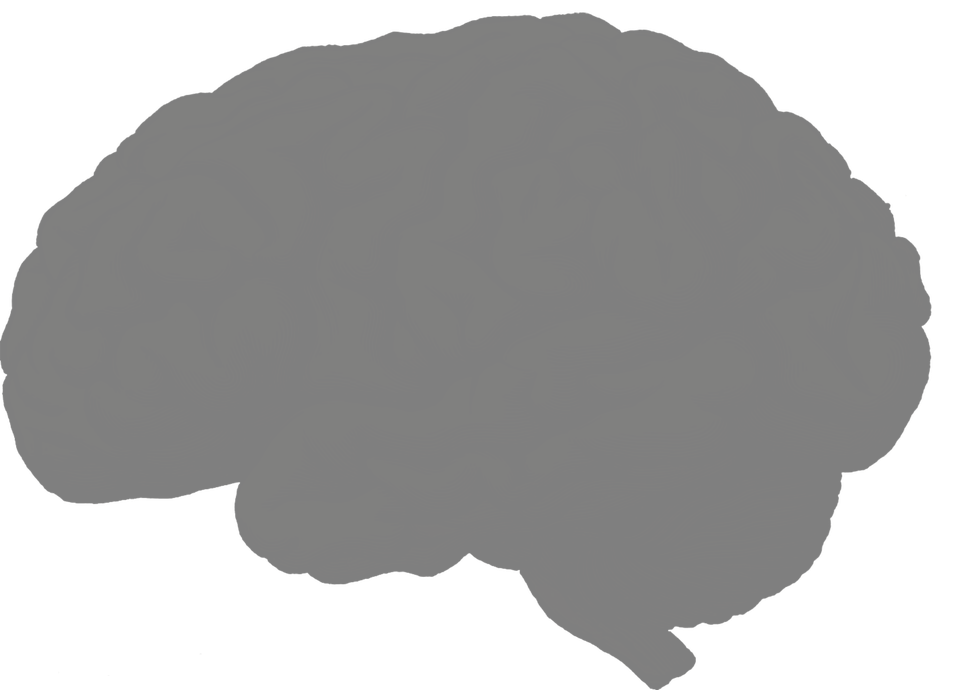 A.)  n = 11
7 - n = 4
B.)  n = 15
C.)  n = 3
D.)   n = 12
GO BACK!
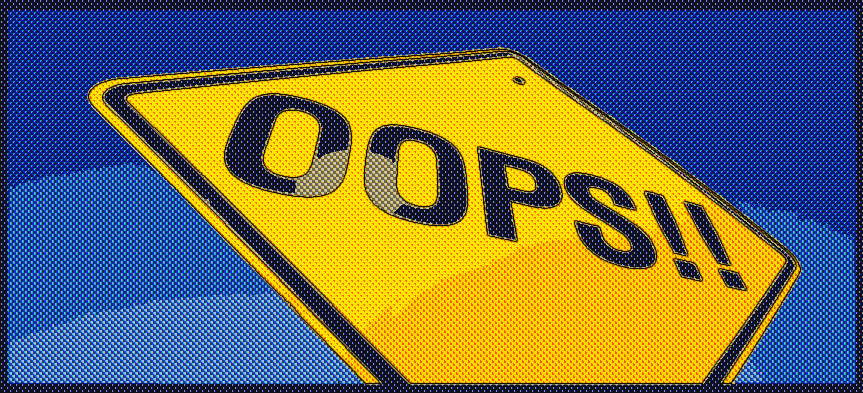 GO FORWARD!
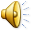 You got it!
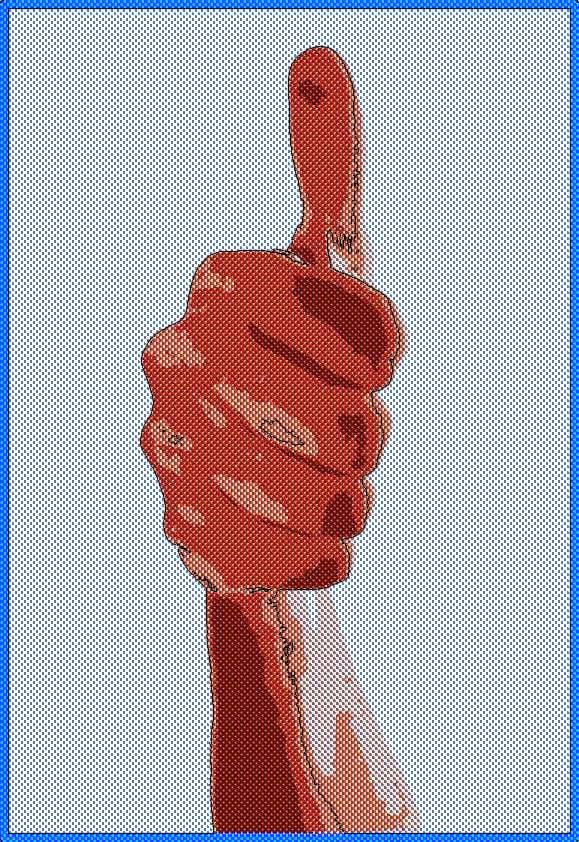 GO FORWARD!
10.) USE MENTAL MATH TO FIND THE ANSWER.
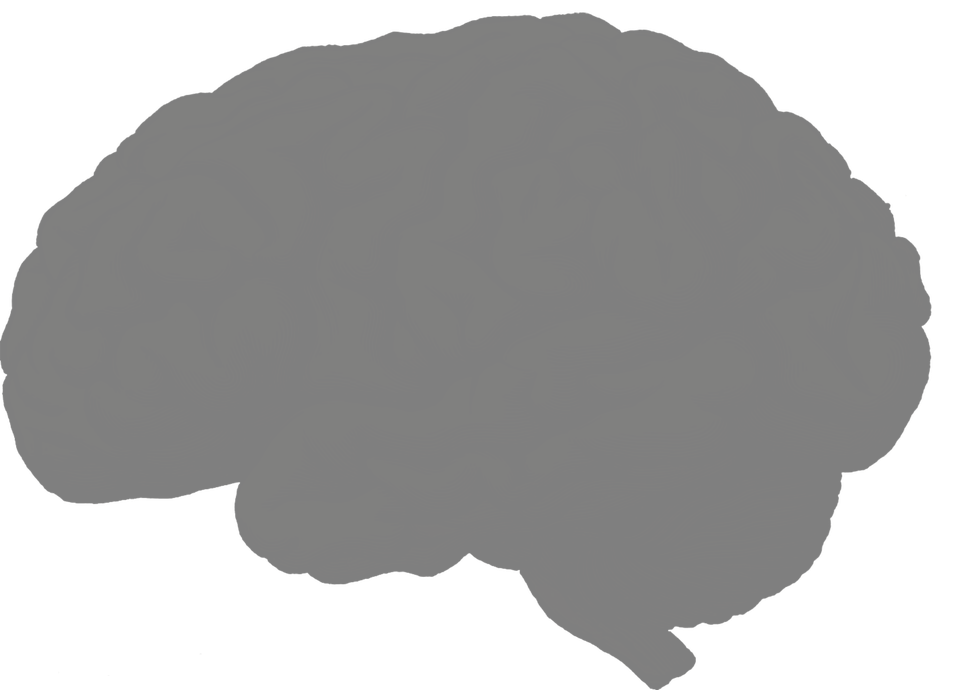 A.)  n = 9
12 = n - 4
B.)  n = 16
C.)  n = 20
D.)     n = 10
GO BACK!
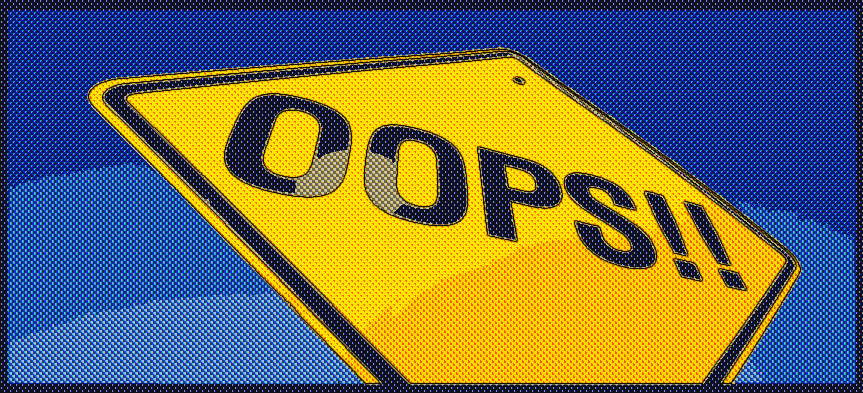 GO FORWARD!
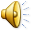 You got it!
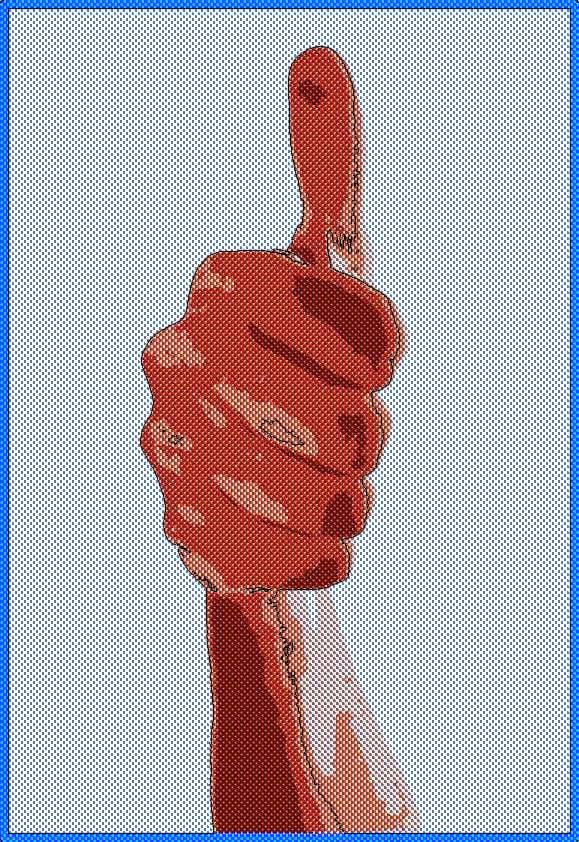 GO FORWARD!
TO BE CONTINUED…